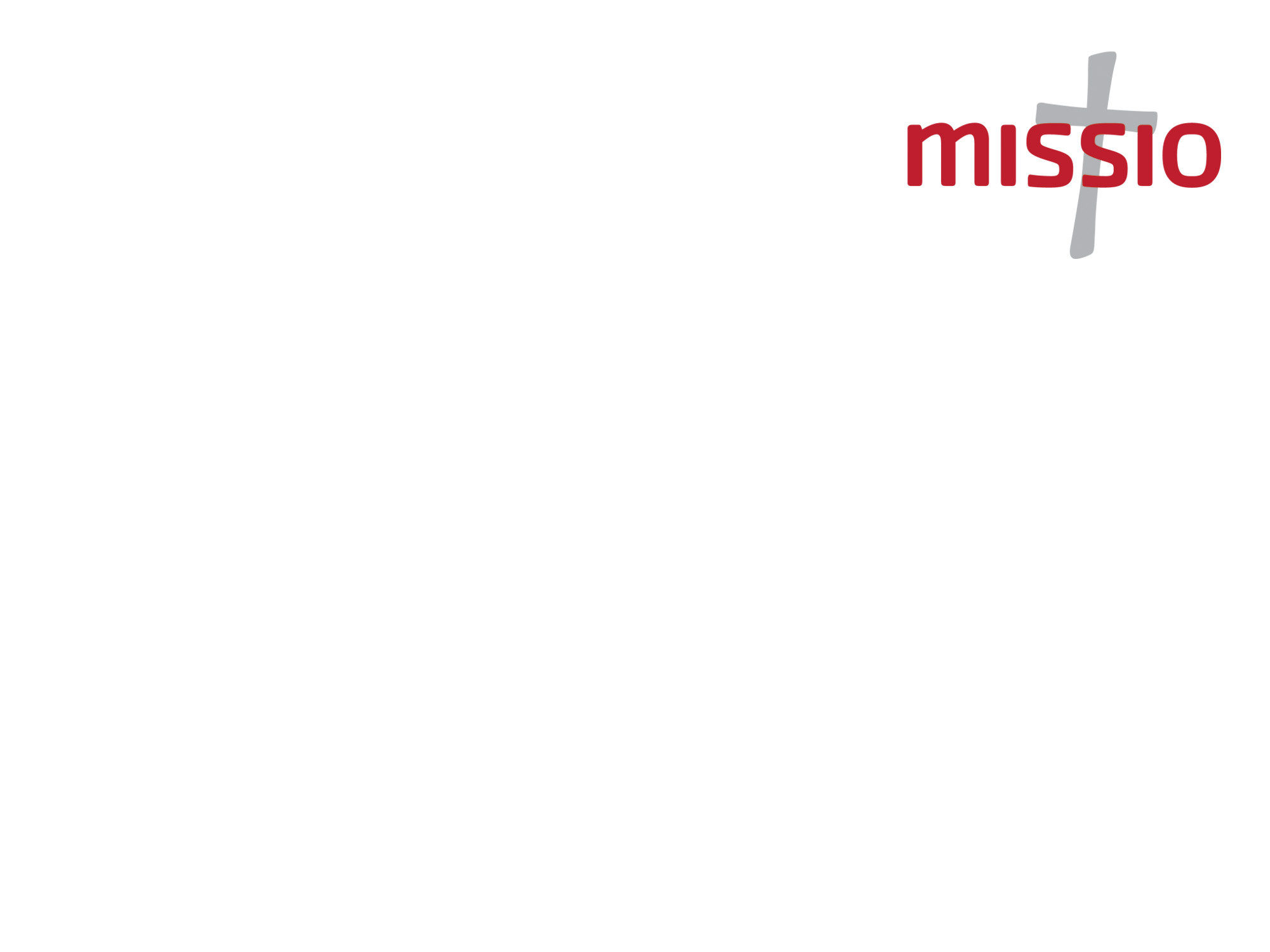 Nobody, 
no situation 
and no place 
is beyond God’s care
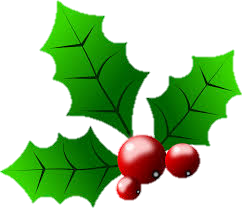 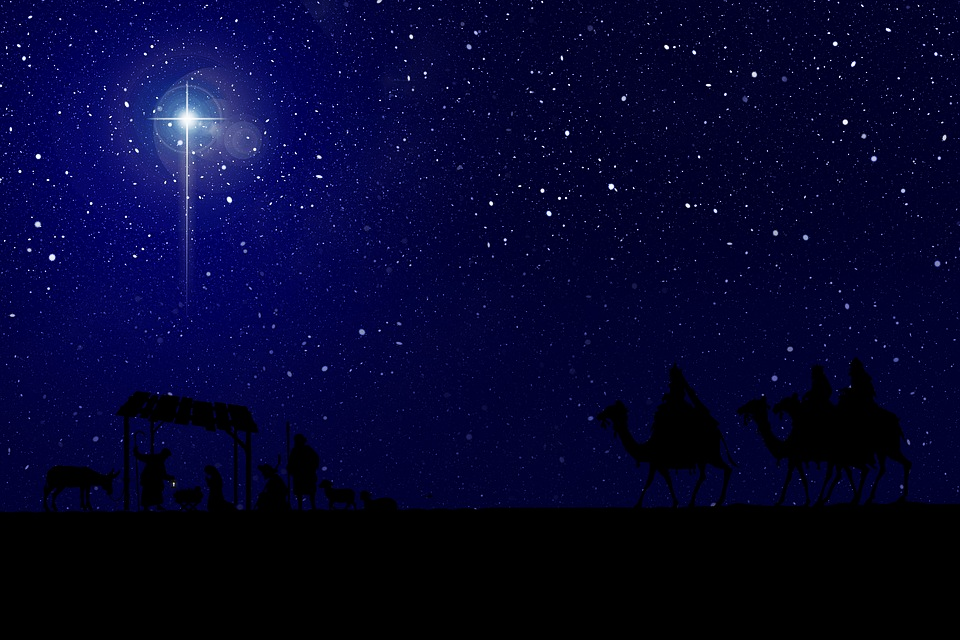 ‘All is calm, all is bright,
Round yon virgin 
mother and child;
Holy infant 
so tender and mild.
Sleep in heavenly peace’
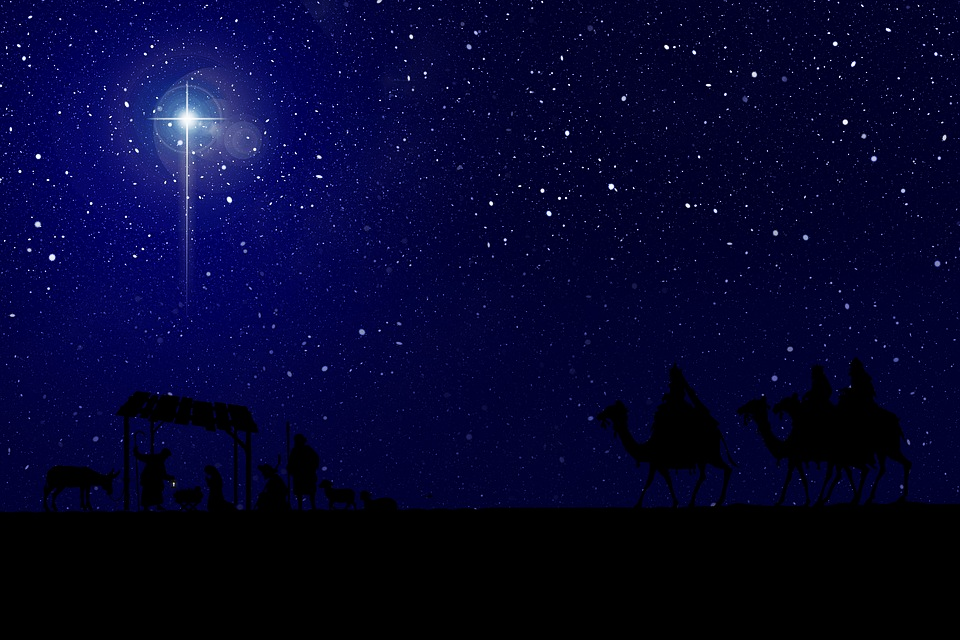 ‘The wolf will live with the lamb, the panther lie down with the kid, calf, lion and stock beast together, with a little boy to lead them…

The infant will play over the den of the adder; the baby will put his hand into the viper's lair.

No hurt, no harm will be done on all my holy mountain, for the country will be full of knowledge of the Lord as the waters cover the sea.’ 

Isaiah 11: 6,8-9
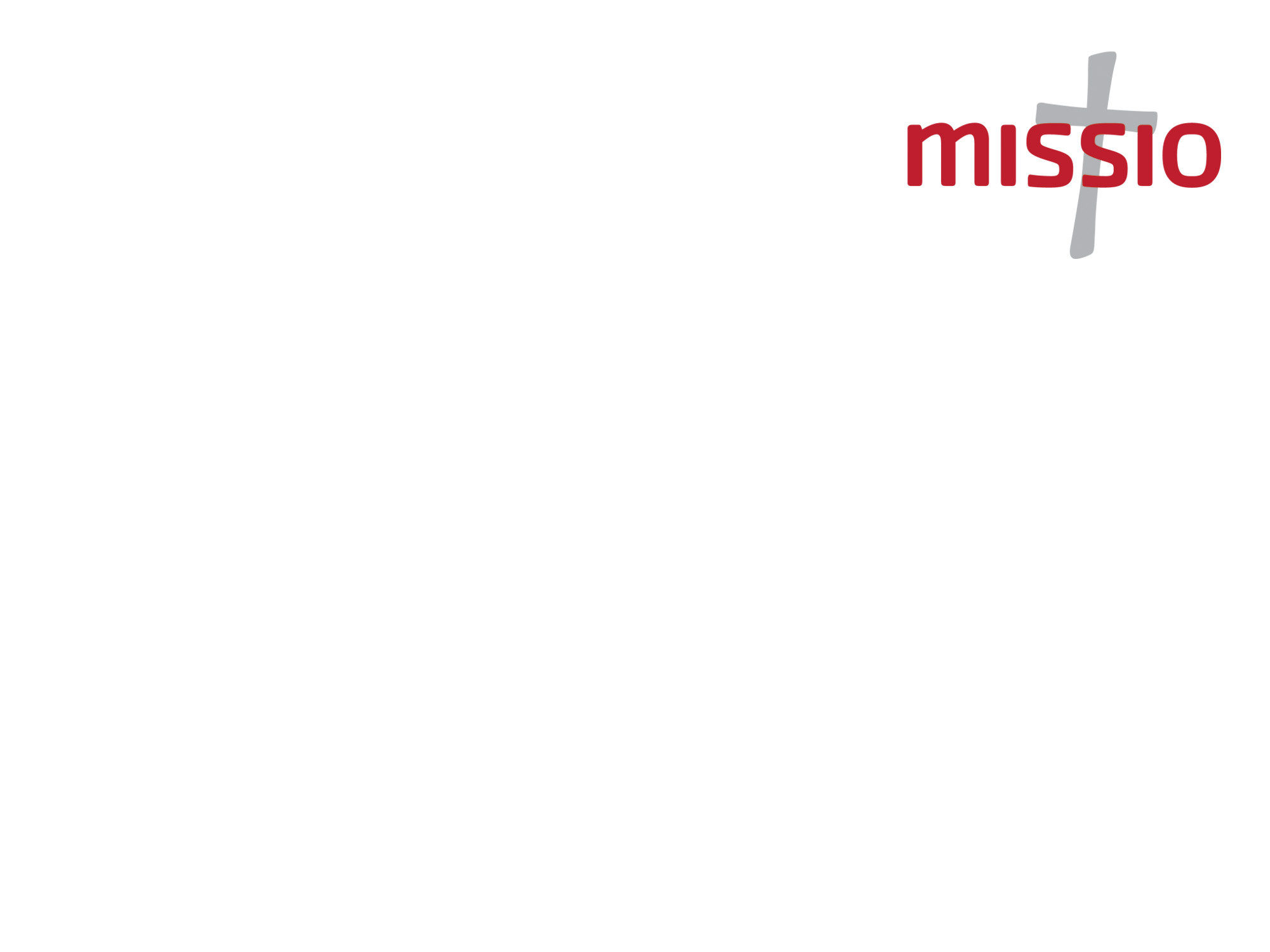 Nobody, 
no situation 
and no place 
is beyond God’s care
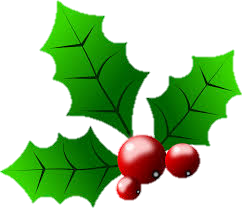